EL CONTEXTO
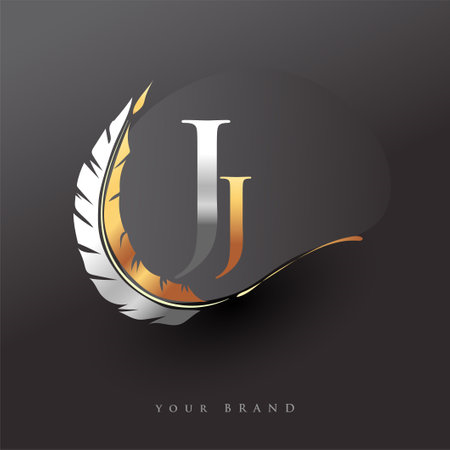 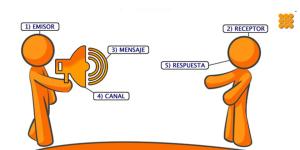 CONTEXTO
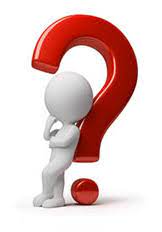 ¿QUE ES CONTEXTO?
El contexto es una herramienta que permite identificar una serie de hechos, conductas o discursos que constituyen el marco en el cual un determinado fenómeno estudiado tiene lugar en un tiempo y espacio determinados.
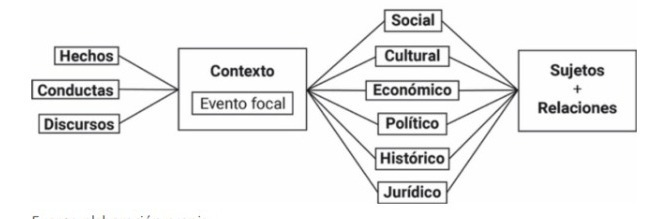 EXISTEN TRES TIPOS DE CONTEXTO
EL TEXTUAL:   
Este está representado por las ideas presentes antes y después de un enunciado, o sea, las relaciones intratextuales que permitan la delimitación y construcción de un significado.
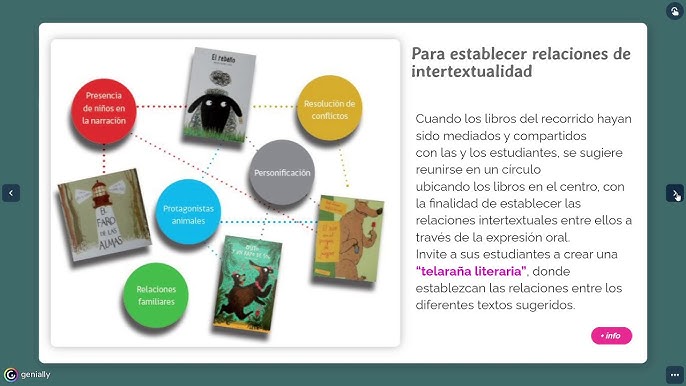 EL EXTRATEXTUAL:
Compuesto esencialmente por factores como el clima o el espacio físico donde se realiza la lectura, pues es distinto leer en un medio de transporte que en una biblioteca; también se considera aquí la posición que se utilice al leer: de pie, sentado o acostado.
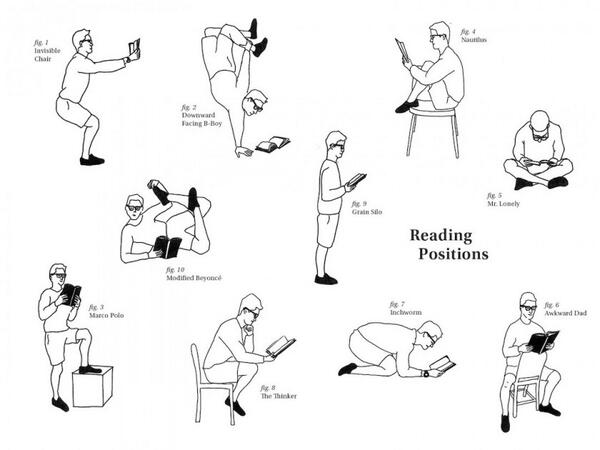 EL PSICOLÓGICO:
Se refiere al estado anímico del lector en el momento de leer el texto.
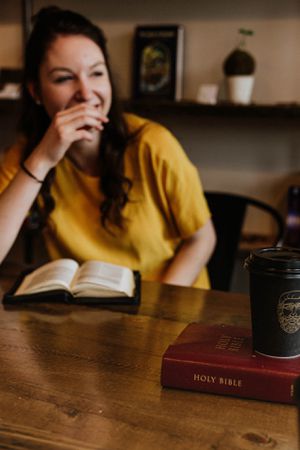 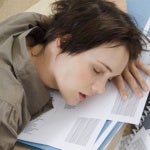 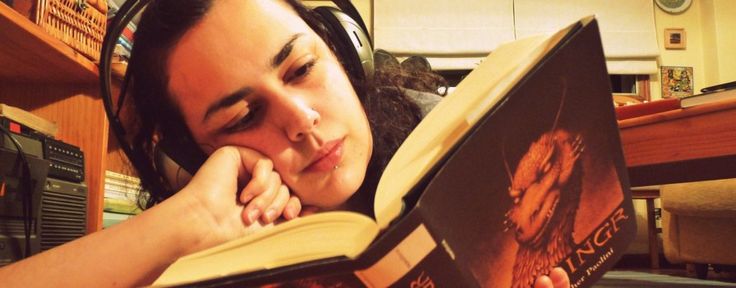 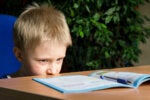 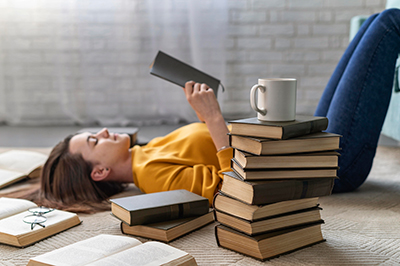 ¿QUÉ IMPORTANCIA TIENE EL CONTEXTO EN LA LECTURA?
Tanto el contexto como quien lo lee son fundamentales para entender las condiciones en las cuales un problema o un evento tiene lugar. Quien lee el contexto debe responder la pregunta por su función/lugar en el contexto y en la resolución del problema.
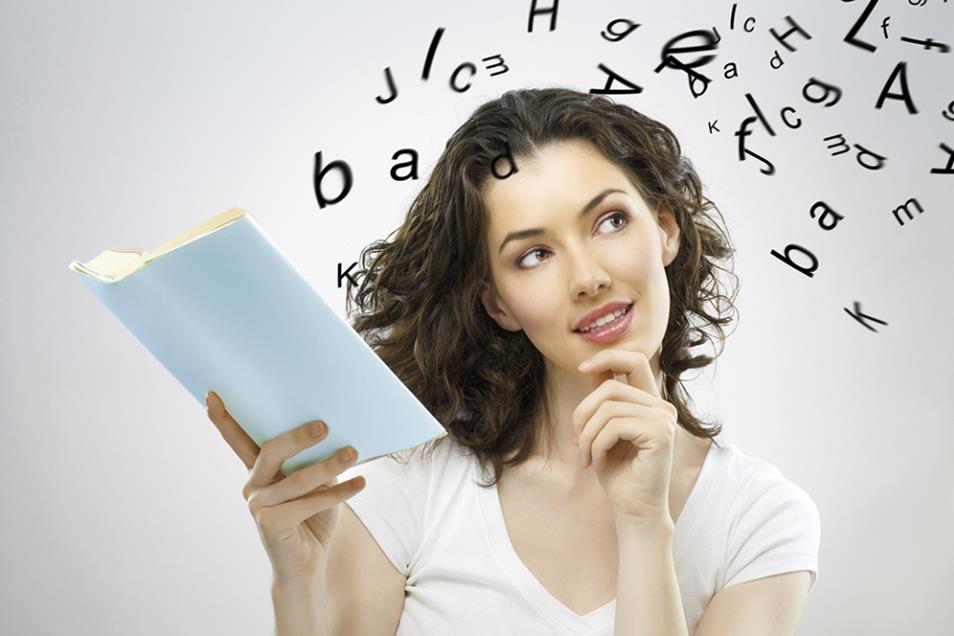 ¿CUÁL ES LA RELACIÓN ENTRE EL TEXTO Y EL CONTEXTO?
Un texto es una obra literaria, una noticia periodística, un discurso público, etc., pero no así una frase suelta carente de sentido. 




El contexto, como mencionamos antes, es el entorno físico y social, ya sea cultural, político, histórico, etc., en el que se considera un hecho.
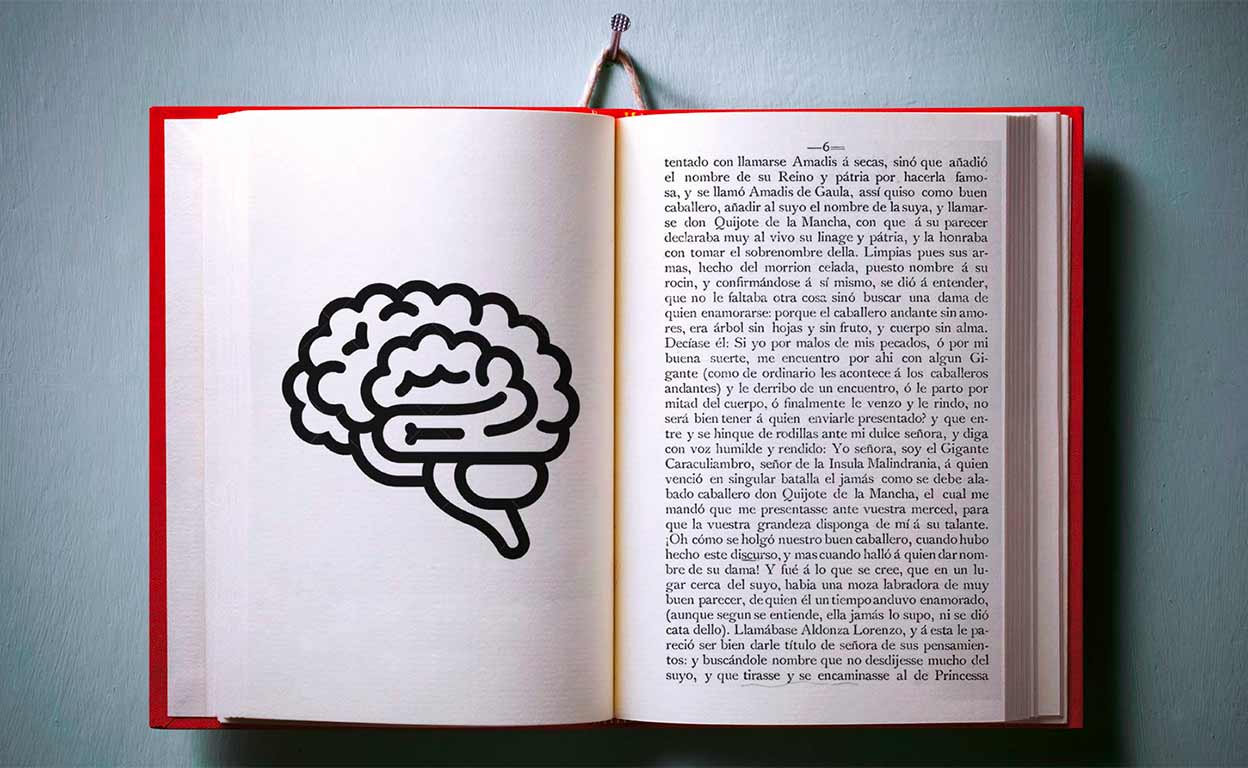 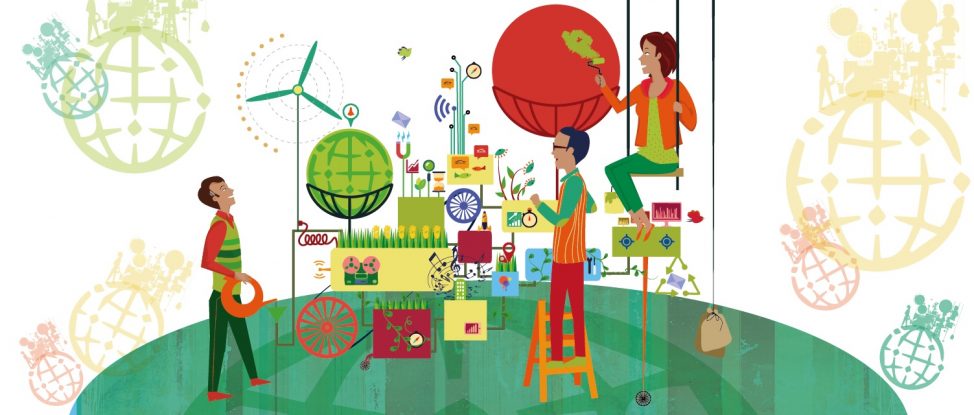 ¿QUÉ ES EL CONTEXTO DE UN MENSAJE?
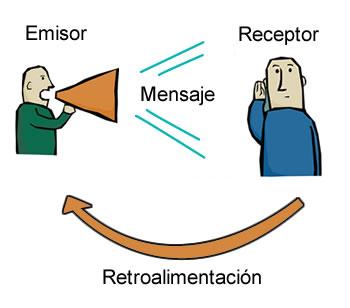 El contexto es, de hecho, uno de los elementos clave del proceso comunicativo: un emisor (o varios) transmite un mensaje a un receptor (o varios) a través de un canal, en un código compartido y en un contexto determinado.